First Amendment:What is “Freedom of Religion”?
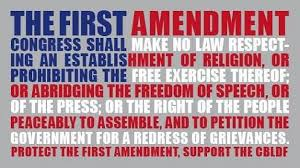 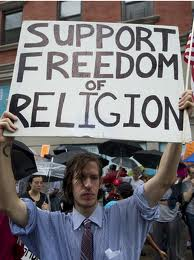 Civil Liberties
1- Is it legal to burn the US flag for means of public protest?
2- What are the 2 types of speech protected by the first amendment?
3- What was the issue in the Tinker vs Des Moines case, and what was the precedent?
LSWYK
The Bill of Rights
Civil liberties are individual legal & constitutional protections against government.
They are essential for democracy.
American’s civil liberties are set in Bill of Rights, but the courts have great influence on civil liberties because they interpret what they mean.
Political scientists have found that Americans are supporters of rights in theory, but their support often falters when it comes time to put those rights into practice.
Cases become particularly tricky when liberties conflict or where the facts and interpretations are subtle & ambiguous.
History of Religious Freedom
“…respecting an establishment of religion or prohibiting the free exercise thereof…”
Freedom of religion consists of:
Establishment Clause: government cannot create an official church or support religious activities OR give preference to one religion.
Free Exercise Clause: government cannot interfere with the expression of religious beliefs.
Religious Freedom Before the Bill of Rights
During colonial times England had an established church.
Many colonists fled England to escape persecution for their religious beliefs.
Yet, in most colonies, church and state were not separate.
Only FOUR colonies did not have established churches
Some colonies tolerated other religions even though they had an established religion.
Maryland: Toleration Act of 1674
Religious tolerance is NOT the same as religious freedom!
Religion & the Constitution
By the time the Constitution was written, religious freedom had become a national issue. 
Protected by Article VI
Government jobs could not be limited to certain religious jobs.
Religion & the Constitution
Many (anti-federalists) believed the original Constitution did NOT provide enough religious protection.
Six states recommended that religious freedom be a proposed amendment.
Madison included the Establishment and Free Exercise Clauses when he proposed the Bill of Rights in Congress.
Establishment Clause
The Establishment Clause restricts the relationship between government & church.
Clause requires the “separation of church and state”.
Supreme Court did not rule on the meaning of the Establishment Clause until 1947:
Everson v. Board of Education: incorporated the clause to the states.
Government cannot participate in religious affairs or impose taxes for their support.
Lemon vs Kurtzman
Supreme Court goes back and forth on the issue!
Lemon v. Kurtzman: In 1971, Supreme Court set forth a three-part test, as to whether government violates the Establishment Clause:
The policy’s purpose must be secular.
It’s  primary effect must neither advance nor inhibit religion.
It cannot foster “excessive entanglement” of government and religion.
Facts of the Case 
This case was heard concurrently with two others, Earley v. DiCenso (1971) and Robinson v. DiCenso (1971). The cases involved controversies over laws in Pennsylvania and Rhode Island. In Pennsylvania, a statute provided financial support for teacher salaries, textbooks, and instructional materials for secular subjects to non-public schools. The Rhode Island statute provided direct supplemental salary payments to teachers in non-public elementary schools. Each statute made aid available to "church-related educational institutions."
Lemon vs Kurtzman
Question 
Did the Rhode Island and Pennsylvania statutes violate the First Amendment's Establishment Clause by making state financial aid available to "church- related educational institutions"?
Lemon vs Kurtzman
Conclusion 
Decision: 8 votes for Lemon, 0 vote(s) against
Legal provision: Establishment of Religion
Yes. Writing for the majority, Chief Justice Burger articulated a three-part test for laws dealing with religious establishment. To be constitutional, a statute must have "a secular legislative purpose," it must have principal effects which neither advance nor inhibit religion, and it must not foster "an excessive government entanglement with religion." The Court found that the subsidization of parochial schools furthered a process of religious inculcation, and that the "continuing state surveillance" necessary to enforce the specific provisions of the laws would inevitably entangle the state in religious affairs. The Court also noted the presence of an unhealthy "divisive political potential" concerning legislation which appropriates support to religious schools.
Lemon vs Kurtzman
Do you think the law or program violates the establishment clause?
Does your position reflect a broad, narrow, or literal interpretation of the establishment clause? Explain your answer
Test
Religion & Schools
Most cases under the Establishment Clause involve religion & education.
Released Time
School Prayer
Evolution
Equal Access
Parochaid
What is “parochaid”?
Court tends to be more lenient about aid to religious colleges/universities as apposed to primary schools
Tax deductions for both public & private educations expenses are acceptable.
Tuition Tax Credit for parochial schools is NOT.
States CAN lend textbooks, but NOT movie projectors, films, tape recorders, maps and globes.
Why?
States can NOT fund field trips by religious schools.
School Prayer
The Court HAS prohibited school sponsorship of religious exercises.
The Court has NEVER banned prayer in public schools if its done voluntarily by individual students.
The Court has NOT banned the study of religion or the bible, as long as its done in a secular manner.
Equal Access
It is not a violation of the Establishment Clause to allow religious groups “equal access” to school facilities on the same basis as other  groups.
Westside Community Schools v. Mergens: In 1990, the Court upheld public schools receiving federal funds must allow student groups to use facilities for religious worship if it  allows other groups to use facilities as well.
Free Exercise Clause
While the Establishment Clause involves government policies that aid religion, the Free Exercise Clause  challenges policies that burden religion.
The Supreme Court has maintained that people have an absolute right to believe what they want, but are cautious about the right to practice a belief.
Belief v. Action
Freedom of religious belief is one of the very few absolute rights in the Bill of Rights.
Government has the power to regulate religious action.
Reynolds v. United States: In 1879, the Court distinguished between belief and action:
The Free Exercise Clause does not protect actions that violate laws. 
What practices does this include?
Wisconsin v. Yoder: In 1972, the Court ruled that Amish parents are allowed to take children out of school after 8th grade.
The Test
Supreme Court set forth a test to decide whether a religious practice is protected by Free Exercise Clause.
Are the beliefs “sincerely held”?
US v. Ballard: In 1944, it was determined that to determine sincerity, the Court cannot consider if the beliefs are factually true.
Court’s job is to balance the burden of the individual’s belief against the government’s interest.
If beliefs are sincere, is government’s interests compelling?
Individuals must first prove that government is forcing them to violate their religious beliefs.
Violations of Free Exercise
Cases/situations in which government was struck down as violations of Free Exercise:
Unemployment Benefits:
Government may not deny unemployment benefits to people who quit their jobs due to conflicts with their religious beliefs.
Compulsory Education:
Government cannot require compulsory education beyond 8th grade for the Amish.
Wisconsin v. Yoder: In 1972, the Court held that “that the state’s interest in universal education did not outweigh the free exercise rights of the Amish.
2nd Amendment
A well regulated Militia, being necessary to the security of a free State, the right of the people to keep and bear Arms, shall not be infringed.
“It's not a gun control problem; it's a cultural control problem. “Bob Barr


Disagree_______________________________Agree
2nd Amendment
3rd Amendment
No Soldier shall, in time of peace be quartered in any house, without the consent of the Owner, nor in time of war, but in a manner to be prescribed by law.
4th Amendment
The right of the people to be secure in their persons, houses, papers, and effects, against unreasonable searches and seizures, shall not be violated, and no warrants shall issue, but upon probable cause, supported by oath or affirmation, and particularly describing the place to be searched, and the persons or things to be seized.
Prohibits general warrants
Requires applications for warrants be supported by probable cause
Requires a judge or magistrate, not the official who will serve the warrant, to decide if probable cause exists
Requires applications for warrants to ‘particularly’  describe the ‘place to be searched, and the persons or things to be seized
What is the Purpose
Prevents the government from using illegally obtained evidence at trial
Exclusionary Rule
A Warrant is a document given to a police officer or other government official giving permission to intrude into a person’s privacy : SEARCH
Or interfere with a person’s property of freedom of movement : SEIZURE
Search and Seizure
The Fourth Amendment only protects you against searches that violate your reasonable expectation of privacy. A reasonable expectation of privacy exists if 
1) you actually expect privacy
 2) your expectation is one that society as a whole would think is legitimate.
Expectation of Privacy
Affidavit: Government officials who want a warrant must submit a sworn statement to a judge

Probable Cause: Means that there is enough evidence for a reasonable person to believe that it is likely that an illegal act is being or has been committed

The official requesting the warrant must describe facts and circumstances in sufficient detail to persuade the judge that probable cause exists to issue a warrant.
Probable Cause
“Warrants are unsuited for the school environment”
-Specific facts, together with rational interferences from those facts, justified the intrusion
-The search was reasonably related in scope to the circumstances it justifying it.
-Random drug testing of public and transportation employees and students who participate in extracurricular activities in public schools
-Searches of homes of people who are on probabtion
Do they ever NOT need Probable Cause?
Facts of the Case 
Billy Joe Reynolds pleaded guilty to one count of knowingly failing to register and update a registration, in violation of the Sex Offender Registration and Notification Act (SORNA). On appeal, he challenged the constitutionality of SORNA and the legality of the Interim Rule implementing that law. He also argued that his guilty plea should be invalidated because he is "actually innocent" of violating SORNA's registration requirements. The United States Court of Appeals for the Third Circuit rejected his arguments and affirmed the conviction.
Question 
1. Does Reynolds have standing under SORNA to raise claims concerning the Attorney General's Interim Rule?
Reynolds Case
Yes and yes. In a 7-2 decision written by Justice Stephen Breyer, the Court held that without an affirmative action by the Attorney General, pre-act offenders would not be obligated to register under SORNA. Hence, the Interim Rule must be valid for Reynolds to fall within SORNA’s authority and there remains a justiciable question. Breyer looked to the relevant text of SORNA, which mandates that sex offenders register with the state and keep their registration current when moving to a different state. The act also stated, however, that the Attorney General has the authority to specify the applicability of SORNA with respect to sex offenders convicted prior to SORNA’s enactment. He noted Congress’ use of the word “applicability” as opposed to “nonapplicability”, inferring that Congress wanted to give the Attorney General the discretion to apply SORNA to pre-act offenders, not the authority to make exceptions to SORNA. He reasoned, in part, that Congress wished to give the Justice Department some leeway with SORNA’s applicability, given that the Justice Department is tasked with the act’s enforcement. The Court therefore reversed the Third Circuit’s decision and remanded the case to determine if the Attorney General's Interim Rule is a valid specification.
Reynolds vs US
6th Amendment
Right to a speedy trial by jury
Facts of the Case 
Clarence Earl Gideon was charged in Florida state court with a felony: having broken into and entered a poolroom with the intent to commit a misdemeanor offense. When he appeared in court without a lawyer, Gideon requested that the court appoint one for him. According to Florida state law, however, an attorney may only be appointed to an indigent defendant in capital cases, so the trial court did not appoint one. Gideon represented himself in trial. He was found guilty and sentenced to five years in prison. Gideon filed a habeas corpus petition in the Florida Supreme Court and argued that the trial court’s decision violated his constitutional right to be represented by counsel. The Florida Supreme Court denied habeas corpus relief.
Question 
Does the Sicth Amendment's right to counsel in criminal cases extend to felony defendants in state courts?
Gideon vs Wainwright
Conclusion 
Decision: 9 votes for Gideon, 0 vote(s) againstLegal provision: Right to Counsel
Yes. Justice Hugo L. Black delivered the opinion of the 9-0 majority. The Supreme Court held that the framers of the Constitution placed a high value on the right of the accused to have the means to put up a proper defense, and the state as well as federal courts must respect that right. The Court held that it was consistent with the Constitution to require state courts to appoint attorneys for defendants who could not afford to retain counsel on their own.
Justice William O. Douglas wrote a concurring opinion in which he argued that the Fourteenth Amendment does not apply a watered-down version of the Bill of Rights to the states. Since constitutional questions are always open for consideration by the Supreme Court, there is no need to assert a rule about the relationship between the Fourteenth Amendment and the Bill of Rights. In his separate opinion concurring in judgment, Justice Tom C. Clark wrote that the Constitution guarantees the right to counsel as a protection of due process, and there is no reason to apply that protection in certain cases but not others. Justice John M. Harlan wrote a separate concurring opinion in which he argued that the majority’s decision represented an extension of earlier precedent that established the existence of a serious criminal charge to be a “special circumstance” that requires the appointment of counsel. He also argued that the majority’s opinion recognized a right to be valid in state courts as well as federal ones; it did not apply a vast body of federal law to the states.
Gideon vs Wainwright
7th Amendment
Civil Suits
8th Amendment
No Cruel and Unusual Punishment
9th Amendment
Rights not specifically stated in the Constitution are left up to the people
10th Amendment
Rights not given to the Federal Government are left to the States
All persons born or naturalized in the United States, and subject to the jurisdiction thereof, are citizens of the United States and of the state wherein they reside. No state shall make or enforce any law which shall abridge the privileges or immunities of citizens of the United States; nor shall any state deprive any person of life, liberty, or property, without due process of law; nor deny to any person within its jurisdiction the equal protection of the laws.
14th Amendment
DUE PROCESS:All legal procedures set by statute and court practice, including notice of rights, must be followed for each individual so that no prejudicial or unequal treatment will result.
PRECEDENT:an earlier event or action that is regarded as an example or guide to be considered in subsequent similar circumstances.
EXCLUSIONARY RULE:evidence illegally seized by law enforcement officers in violation of a suspect's right to be free from unreasonable searches and seizures cannot be used against the suspect in a criminal prosecution.
PROBABLE CAUSE:Apparent facts discovered through logical inquiry that would lead a reasonably intelligent and prudent person to believe that an accused person has committed a crime, thereby warranting his or her prosecution
DOUBLE JEOPARDY:A second prosecution for the same offense after acquittal or conviction or multiple punishments for same offense.
SELF INCRIMINATION:Giving testimony in a trial or other legal proceeding that could subject one to criminal prosecution.
EXPECTATION OF PRIVACY:A reasonable expectation of privacy exists if 1) you actually expect privacy, and 2) your expectation is one that society as a whole would think is legitimate.
Unit #3 Vocabulary
1-Question:

2-Answer You Chose:

3-Reason You Chose this Answer:

4-Correct Answer:

5-Reason this is the Correct Answer:
Test Corrections